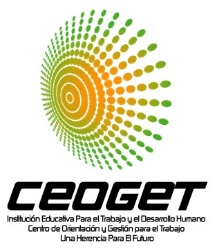 Sistemas de Información Contable y Modelos de Desición Financiera para Empresas del Sector Real
Documentos Comerciales y Títulos Valores
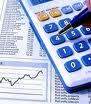 Profesor Mauricio Rojas
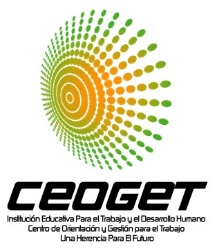 DOCUMENTOS CONTABLES
Los documentos contables son todos los comprobantes extendidos por escrito en los que se deja constancia de las operaciones que se realizan en la actividad mercantil.
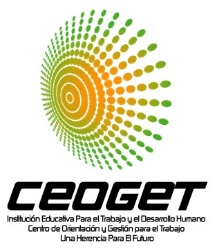 DOCUMENTOS CONTABLES
OBJETIVO 


Permiten  controlar las operaciones practicadas por la empresa o el comerciante y la comprobación de los asientos de contabilidad.
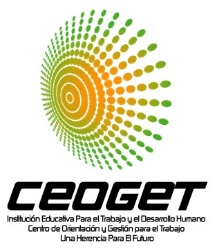 DOCUMENTOS CONTABLES
CLASIFICACIÓN

Comprobantes externos: Emitidos fuera de la empresa y luego recibidos y conservados en la empresa. Ej.: facturas de compras, recibos de pagos efectuados, etc. 

Comprobantes internos: Emitidos en la empresa que pueden entregarse a terceros o circular en la misma empresa. Ej.: facturas de ventas, recibos por cobranzas, presupuestos, vales.
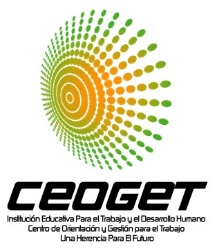 DOCUMENTOS NO CONTABLES
Remisión: Sólo sirve de información detallada de la mercancía que se entrega.

Orden de compra: Sólo sirve para pedir la mercancía al proveedor.

Cotización: Sólo sirve para presupuestar la compra.
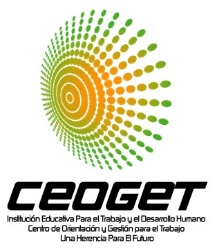 SOPORTES CONTABLES
Los soportes contables son los documentos que sirven de base para registrar las operaciones comerciales de una empresa.
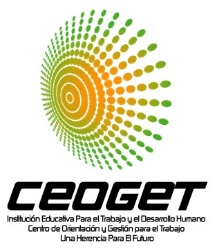 SOPORTES CONTABLES
Todos los soportes contables deben contener la siguiente información general: 

Nombre o razón social de la empresa que lo emite.
Nombre, número y fecha del comprobante.
Descripción del contenido del documento.
Firmas de los responsables de elaborar, revisar, aprobar y  contabilizar los comprobantes.
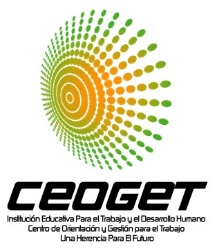 SOPORTES CONTABLES
LOS PRINCIPALES SOPORTES DE CONTABILIDAD SON:
RECIBO DE CAJA: Soporte en el cual constan los ingresos en efectivo recaudados por la empresa.
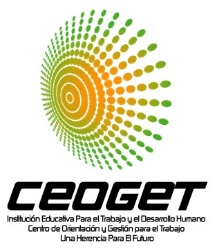 SOPORTES CONTABLES
LOS PRINCIPALES SOPORTES DE CONTABILIDAD SON:
RECIBO DE CONSIGNACIÓN BANCARIA: comprobante que elaboran los bancos y suministran a sus clientes para que lo diligencien al consignar.
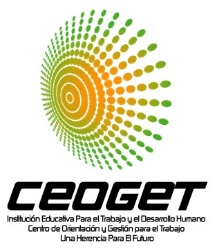 SOPORTES CONTABLES
LOS PRINCIPALES SOPORTES DE CONTABILIDAD SON:
FACTURA: es un soporte contable que contiene además de los datos generales de los soportes de contabilidad, la descripción de los artículos comprados o vendidos, los fletes e impuestos que se causen y las condiciones de pago.
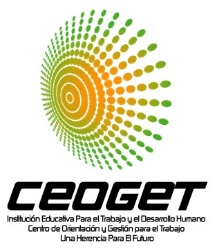 SOPORTES CONTABLES
LOS PRINCIPALES SOPORTES DE CONTABILIDAD SON:
COMPROBANTE DE PAGO: Llamado también orden de pago o comprobante de egreso, es un soporte que respalda el pago de una determinada cantidad de dinero por medio de un cheque.
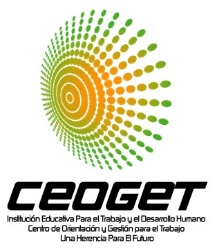 SOPORTES CONTABLES
LOS PRINCIPALES SOPORTES DE CONTABILIDAD SON:
NOTA DÉBITO: Es un comprobante que utiliza la empresa para cargar en la cuenta de sus clientes, un mayor valor por concepto de omisión o error en la liquidación de facturas y los intereses causados por financiación o por mora en el pago de sus obligaciones.
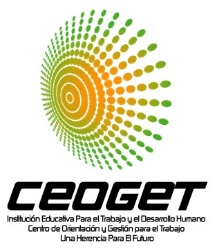 SOPORTES CONTABLES
LOS PRINCIPALES SOPORTES DE CONTABILIDAD SON:
NOTA CRÉDITO: Cuando la empresa concede descuentos y rebajas que no estén liquidados en la factura o cuando los clientes hacen devoluciones totales o parciales de las mercancías, para su contabilización se utiliza este comprobante.
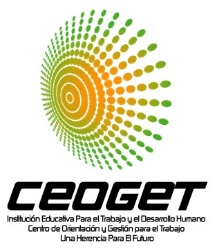 SOPORTES CONTABLES
LOS PRINCIPALES SOPORTES DE CONTABILIDAD SON:
RECIBO DE CAJA MENOR: es un soporte de los gastos pagados en efectivo, por cuantías mínimas que no requieren el giro de un cheque.
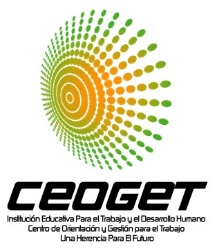 SOPORTES CONTABLES
LOS PRINCIPALES SOPORTES DE CONTABILIDAD SON:
NOTA DE CONTABILIDAD: Este documento se prepara para registrar las operaciones que no tienen un soporte contable como es el caso de los asientos de corrección, ajustes y cierre.
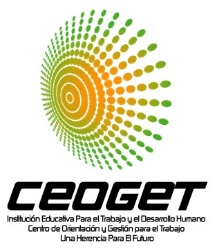 SOPORTES CONTABLES
LOS PRINCIPALES SOPORTES DE CONTABILIDAD SON:
COMPROBANTE DIARIO DE CONTABILIDAD: Es un documento que debe elaborarse previamente al registro de cualquier operación y en el cual se indica el número, fecha, origen, descripción y cuantía de la operación, así como las cuentas afectadas con el asiento.
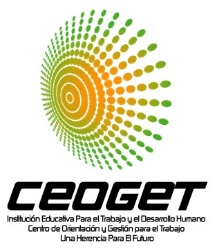 TÍTULOS VALORES
PRINCIPALES TÍTULOS VALORES :
CHEQUE: Es un titulo valor por medio del cual una persona llamada "girador", ordena a un banco llamado "girado" que pague una determinada suma de dinero a la orden de un tercero llamado "beneficiario.
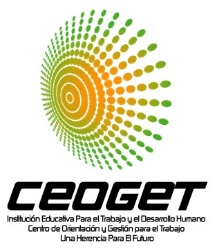 TÍTULOS VALORES
PRINCIPALES TÍTULOS VALORES :
LETRA DE CAMBIO: es una orden incondicional de pago que da una persona llamada "girador" a otra llamada "girado", para que pague a la orden o al portador, cierta suma de dinero, a la vista o en una fecha determinada. Se utiliza como garantía de pago en compras y ventas a crédito.
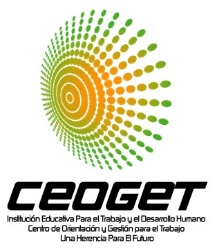 TÍTULOS VALORES
PRINCIPALES TÍTULOS VALORES :
PAGARÉ: Es un título valor mediante el cual una persona se obliga a pagar cierta cantidad de dinero en una fecha determinada. Este documento se utiliza para respaldar los créditos bancarios.
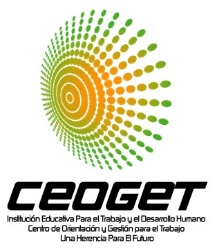 DOCUMENTOS 
CONTABLES
ES LA COMPROBACIÓN Y  JUSTIFICACIÓN DE LAS TRANSACCIONES
RECIBO DE CAJA
NOTA DEBITO Y CREDITO
ORDEN DE COMPRA
CONSG.  BANCO
FACTURA
Acreditar las transferencias de dominio de los bienes objeto de compra y venta
Dar ingreso a caja de todos los dineros recaudados por cualquier concepto
Comprobante para dar prueba de Desembolsos a pagos a favor de terceros
Documento para efectuar abonos en la cuenta clientes
Solicitar mercancía a un determinado proveedor
Puede ser en
Efectivo
Cheque
Comprobante de venta
Tarjeta crédito o débito
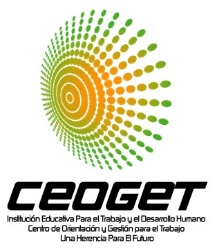 TÍTULOS 
VALORES
PAGARÉ
BONO
LETRA DE CAMBIO
CHEQUE
Documento mercantil en el que se da un derecho a cobro de una cantidad bien a una persona o entidad determinada, bien al portador.
Es un valor que contiene la promesa incondicional de una persona -denominada suscriptora-, de que pagará a una segunda persona.
Es un título de deuda, de renta fija o variable, emitido por un Estado, por un gobierno regional, por un municipio o por una empresa.
Es un  título de crédito formal y completo que contiene una promesa  incondicionada y abstracta de hacer pagar a su vencimiento.
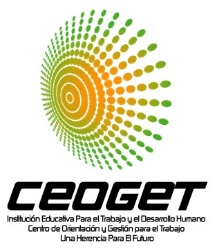 ELABORACIÓN Y REQUISITOS DOCUMENTOS Y TÍTULOS VALORES
Son tres los trámites necesarios para que los títulos de una empresa puedan negociarse en la Bolsa de Valores de Colombia, ante la SFC, ante el Depósito Centralizado de Valores y ante la misma Bolsa.
Inscripción en el Registro Nacional de Valores y Emisores RNVE.
Depósito Centralizado de Valores DECEVAL.
Inscripción en la Bolsa.
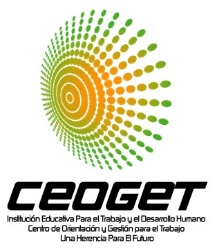 ELABORACIÓN Y REQUISITOS DOCUMENTOS Y TÍTULOS VALORES
Requisitos
Si bien el emisor debe cumplir con varios requisitos para la inscripción, es importante concentrar buena parte de los esfuerzos en la construcción adecuada del prospecto informativo, documento clave que constituye la presentación de la empresa y de la emisión ante el mercado, en el cual se establecen las características de los títulos, las condiciones de la emisión y la información relevante sobre la empresa emisora.  Aun cuando se trate de una inscripción sin emisión, se debe elaborar un prospecto informativo.
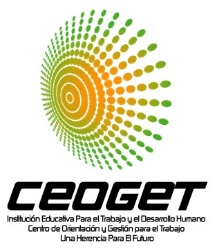 ELABORACIÓN Y REQUISITOS DOCUMENTOS Y TÍTULOS VALORES
Documentos y títulos valores
Solicitud de inscripción dirigida a la Bolsa.
Constancia de inscripción del valor en el RNVE de la Superintendencia Financiera, con fecha de expedición no superior a dos meses. 
Copia del formulario de Inscripción en el RNVE. 
Copia autorizada del extracto pertinente del acta del órgano competente en la cual aparezca la autorización para emisión e inscripción en BVC. 
Estatutos vigentes certificados por un Representante Legal del emisor.
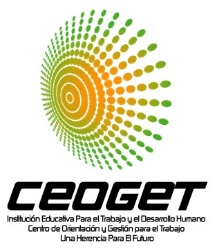 ELABORACIÓN Y REQUISITOS DOCUMENTOS Y TÍTULOS VALORES
Documentos y títulos valores
Certificado de existencia y representación legal de la entidad emisora expedido por la autoridad competente respectiva, con una antelación no superior a tres (3) meses. 
Código de Buen Gobierno en caso de tenerlo. 
Estados financieros correspondientes a los dos últimos períodos anuales y del último informe financiero trimestral. 
Carta de compromiso y autorización a la Bolsa, en relación con las obligaciones que el emisor asume, conforme al formato establecido por la Bolsa.
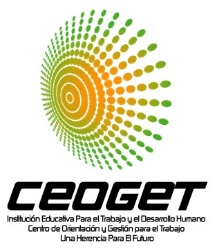 ELABORACIÓN Y REQUISITOS DOCUMENTOS Y TÍTULOS VALORES
Documentos y títulos valores
Tratándose de la inscripción de un valor no desmaterializado dos (2) facsímiles anulados del título en original y certificado expedido por el DECEVAL o DCV que indique que los valores cumplen con las condiciones establecidas por el respectivo depósito para ser ingresados al mismo. 
Tratándose de la inscripción de una emisión desmaterializada, copia del macro- título respectivo y copia firmada del contrato con DECEVAL o DCV. o, certificación expedida por éstos en el sentido de que el macro-título se encuentra en bóveda.
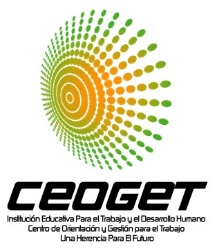 ELABORACIÓN Y REQUISITOS DOCUMENTOS Y TÍTULOS VALORES
Documentos y títulos valores
Un ejemplar impreso del prospecto de emisión y colocación y dos en medio magnético. En el prospecto deberá constar de manera expresa y visible que la inscripción en la Bolsa no garantiza la bondad del título ni la solvencia del emisor. 
Formato de vinculación de clientes, proveedores y emisores debidamente firmado por el Representante Legal, adjuntando autorización para consulta en las centrales de riesgo. 
Si se trata de un título de renta fija, informe de la calificación obtenida por los valores objeto de la oferta que contenga las razones expuestas por la sociedad calificadora para su otorgamiento.
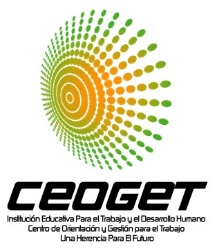 ELABORACIÓN Y REQUISITOS DOCUMENTOS Y TÍTULOS VALORES
Documentos y títulos valores
Contar con una página Web en la cual se encuentre a disposición del público la información del emisor en los términos establecidos en el artículo 1.2.2. ó 1.2.3. de la Circular Única de la Bolsa. 
Designar un funcionario de alto nivel del emisor o del administrador de la emisión que coordinará con la Bolsa las actividades comerciales y operativas que surjan de la misma. 
Informar a la Bolsa cualquier cambio que haya sufrido la composición accionaria de la sociedad o su estructura administrativa, durante el lapso transcurrido entre la fecha de inscripción y la de la solicitud.
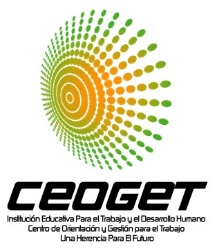 ELABORACIÓN Y REQUISITOS DOCUMENTOS Y TÍTULOS VALORES
Documentos y títulos valores
Carta de certificación de cumplimiento total o parcial de los requisitos de inscripción de acciones, según sea el caso, conforme a los formatos establecidos por la Bolsa. La carta deberá estar suscrita por el representante legal y el revisor fiscal de la entidad emisora.  
Lista con nombre e identificación de los accionistas de la sociedad y de su porcentaje de participación en el capital suscrito de la sociedad, suscrita por un representante legal de la entidad. 
Programa de ajuste en caso de requerirse. 
Plan de negocios en caso de requerirse.  
Plan o programa dirigido a presentar utilidades operacionales en caso de requerirse.
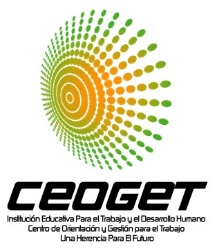 FRAUDE OCUPACIONAL
Acto intencional de utilizar la posición que se ocupa en una organización para procurar el enriquecimiento personal mediante el uso indebido de los bienes, recursos o información de la empresa para la cual se trabaja.
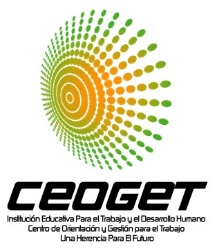 FRAUDE OCUPACIONAL
Causas y consecuencias:
ADMINISTRATIVAS

 Dar confianza a los empleados
 Falta de controles
 Extralimitación de funciones
 Falta de supervisión
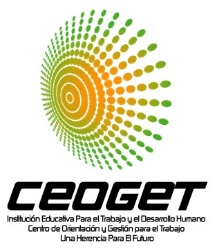 FRAUDE OCUPACIONAL
Causas y consecuencias:
FINANCIERAS

Hurto de recursos financieros
Robo continuo
Mala manipulación de registro de operaciones
Apropiación de bienes monetarios de la empresa